CHƯƠNG IC H Â U  Â UBÀI 1 THIÊN NHIÊN CHÂU ÂU
THỰC HIỆN:

PHẠM CÔNG HUY
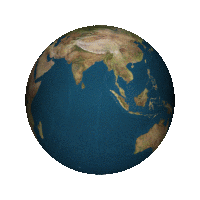 NỘI DUNG KHÁI QUÁT
TRÒ CHƠI Ô CHỮ
B
A
N
C
Ă
N
G
C
Ô
N
H
H
Ò
A
Â
Â
Á
U
U
Đ
I
A
T
R
U
N
G
H
Ả
I
Đ
Ô
N
G
Â
Â
U
U
U
R
A
N
CÂU 1
CÂU 2
Đại bộ phận lãnh thổ châu Âu nằm trong đới nào ?
Châu Âu tiếp giáp với biển nào ở phía Nam ?
Đồng bằng lớn nhất châu Âu là đồng bằng nào ?
Châu Âu nằm trong lục địa nào ?
Đây là một bán đảo lớn nhất nằm phía Nam châu Âu
Châu Âu ngăn cách với châu Á bởi dãy núi nào ?
CÂU 3
CÂU 4
CÂU 5
CÂU 6
THIÊN NHIÊN CHÂU ÂU
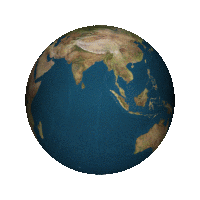 2. Đặc điểm tự nhiên:
a. Địa hình:
b. Khí hậu:
c. Đặc điểm sông ngòi châu âu:
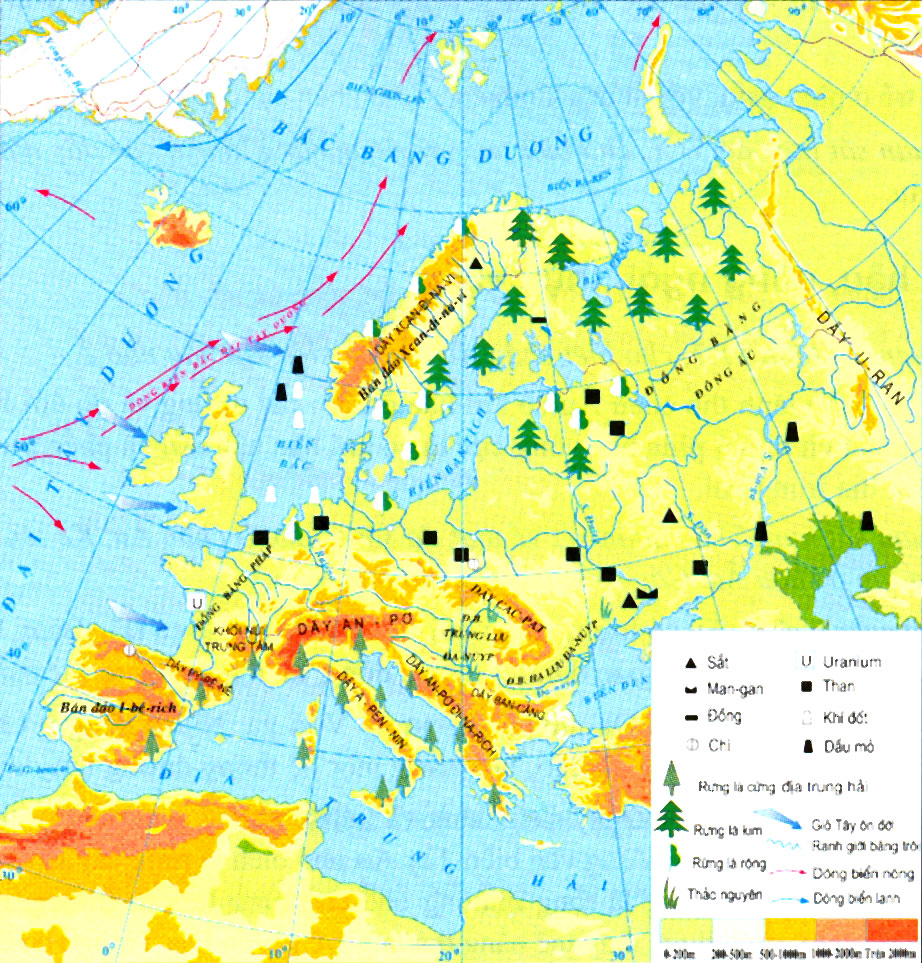 S.VonGa
S.Đniep
S.Rainơ
S.Đanuyp
Lược đồ tự nhiên châu Âu
? Xác định các sông lớn ở châu Âu. Nhận xét mật độ sông ngòi ở châu Âu.
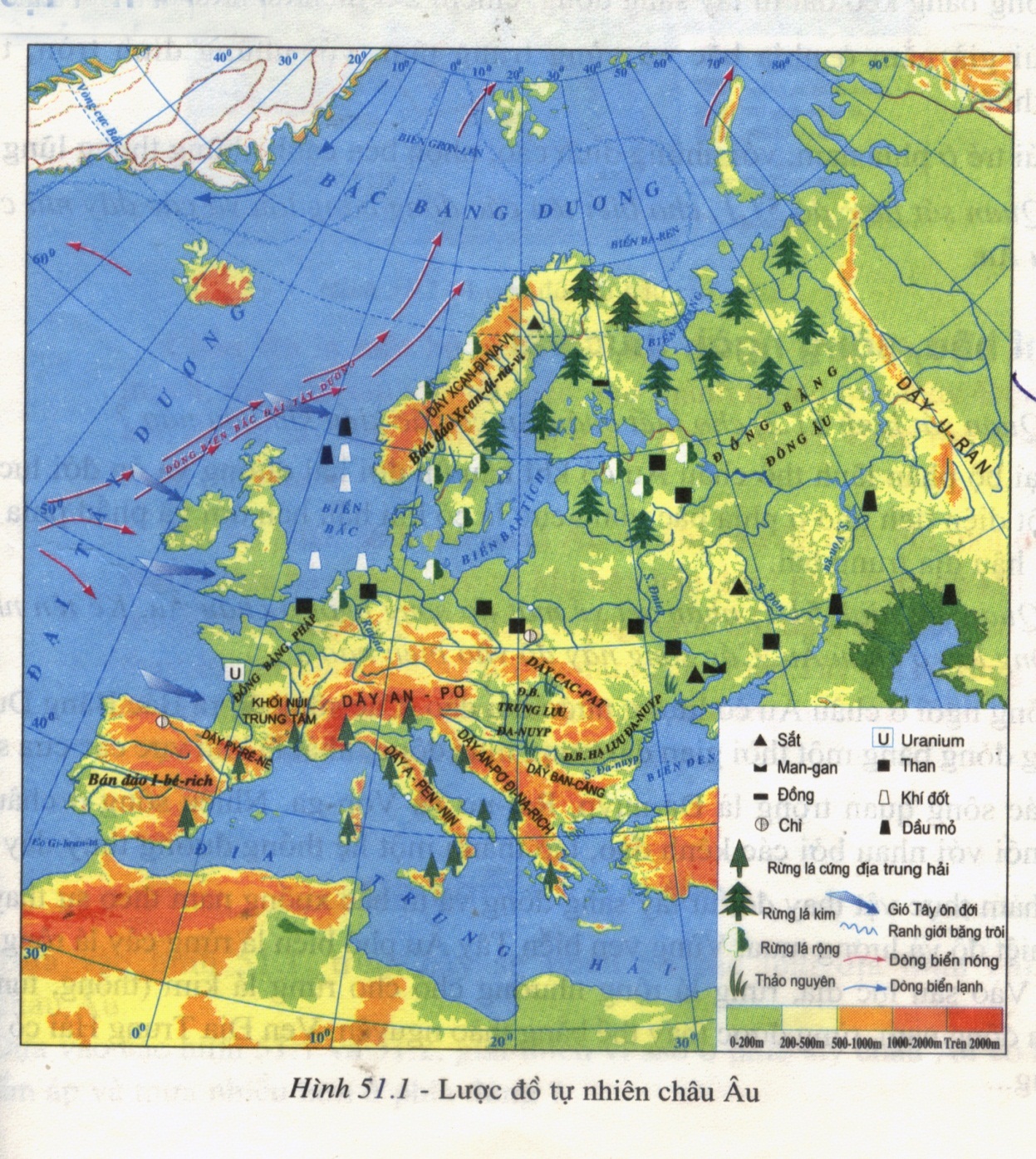 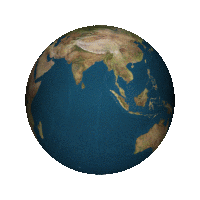 Sông Von-ga
Sông Rai-nơ
Sông Đa-nuyp
HỆ THỐNG SÔNG LỚN Ở CHÂU ÂU
CHƯƠNG X: CHÂU ÂU
TIẾT 58:   THIÊN NHIÊN CHÂU ÂU
1.Vị trí, địa hình:
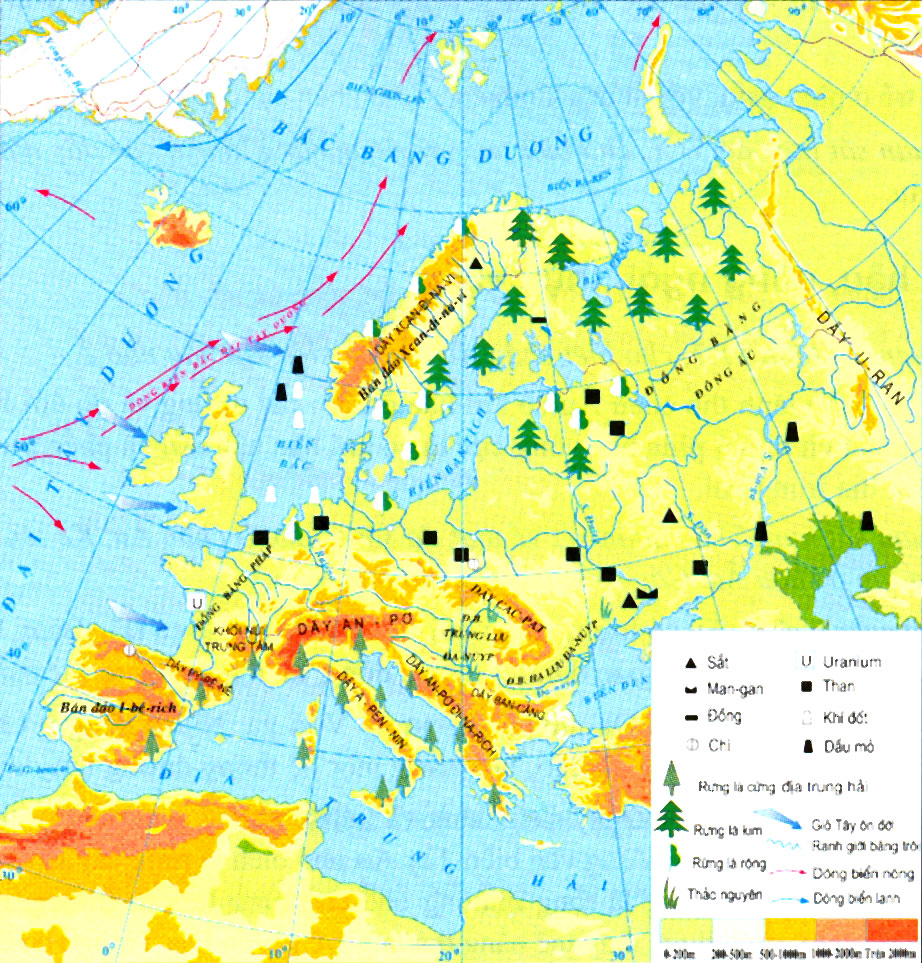 a. Vị trí:
b. Địa hình:
2. Khí hậu, sông ngòi, thực vật
a. Khí hậu:
b. Sông ngòi:
- Mạng lưới sông ngòi dày đặc, lượng nước dồi dào. Các sông lớn: Đa-nuýp, Rai-nơ, Vôn-ga, Đôn.
? Sông ngòi châu Âu có đặc điểm gì. Giải thích.
CHƯƠNG X: CHÂU ÂU
TIẾT 58:   THIÊN NHIÊN CHÂU ÂU
1.Vị trí, địa hình:
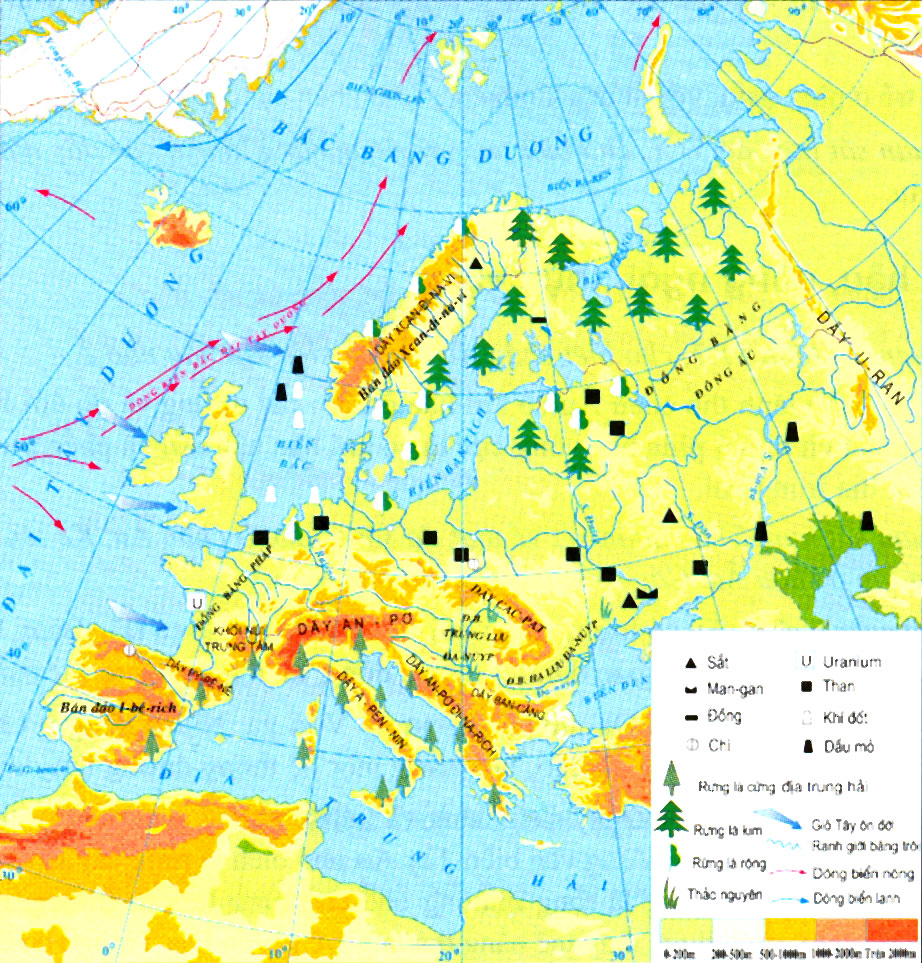 a. Vị trí:
b. Địa hình:
2. Khí hậu, sông ngòi, thực vật
a. Khí hậu:
b. Sông ngòi:
- Mạng lưới sông ngòi dày đặc, lượng nước dồi dào. Các sông lớn: Đa-nuýp, Rai-nơ, Vôn-ga, Đôn.
Sông ngòi Châu Âu có lượng nước dồi dào. Các sông đổ ra BBD thường đóng băng trong thời gian dài ở mùa đông, nhất là khu vực các cửa sông.
Thảo luận nhóm (3’)
Nhóm 1:  Trình bày đặc điểm mạng lưới sông Đa-nuýp. 
Nhóm 2 :Trình bày đặc điểm mạng lưới sông ngòi Rai-nơ. 
Nhóm 3 :Trình bày đặc điểm mạng lưới sông ngòi Vôn-ga.
NHÓM 1
Đặc điểm mạng lưới sông Đa-nuýp.
 Đa nuýp là con sông duy nhất của châu Âu theo dòng chảy từ tây sang đông. Sông Đanuýp bắt nguồn từ vùng rừng Đen của nước Đức, chảy xuôi theo hướng đông nam với chiều dài tổng cộng 2850km.
Dòng Đanuýp chảy qua 10 quốc gia châu Âu. Đó là Đức, Ao, Bungary, Croatia, Hungary, Moldova, Slovakia, Rumani, Ukraina,Serbia và Montenegro. Rumani chính là hạ lưu của dòng Đanuýp trước khi nó đổ vào Hắc Hải.
Hơn cả sông Ranh, sông Đanuýp đã đóng một vai trò quan trọng trong tưới tiêu cho các vùng nông nghiệp trồng trọt của nhiều quốc gia châu Âu.
NHÓM 1
Đặc điểm mạng lưới sông Đa-nuýp.
Những cánh ruộng lúa mỳ, hoa hướng dương, những cánh đồng trồng củ cải và nho tươi nối dài tưởng như vô tận nơi đôi bờ sông Đanuýp đã đem lại nguồn sống và nguồn thu nhập chính cho người dân đôi bờ từ bao thế kỷ nay.
Ngoài dòng chảy chính xuyên nối 10 quốc gia châu Âu kể trên, sông Đanuýp còn có những nhánh nhỏ toả lan vào 7 quốc gia châu Âu khác. Bởi vậy, thật khó có thể tính toán đầy đủ và chính xác tổng diện tích của các vùng lưu vực thuộc dòng sông Đanuýp. Đôi bờ sông Đanuýp, đó còn là những thị trấn, thị tứ, những đô thị lớn nhỏ sầm uất và trù phú.
NHÓM 1
Đặc điểm mạng lưới sông Đa-nuýp.
Đặc biệt cho đến nay vẫn còn những ngôi làng cổ với những ngôi nhà gỗ có tuổi đời vài ba trăm năm bên những cánh ruộng nho xanh thắm, những cánh đồng hoa hướng dương vàng rực, những cánh  đồng lúa mì nâu trong mùa gặt.
Đặc biệt, dòng sông Đanuýp khi chảy qua thủ đô Budapets của nước cộng hoà Hungary với những kiến trúc xây dựng ven hai bờ sông đã được tổ chức văn hoá, giáo dục, khoa học liên hiệp quốc công nhận là di sản văn hoá thế giới cùng những công trình kiến trúc hoành tráng đồ sộ mang giá trị lịch sử và thẩm mỹ cao.
NHÓM 1
Đặc điểm mạng lưới sông Đa-nuýp.
Ngoaì gía trị phục vụ tưới tiêu và cung cấp nguồn nước sinh hoạt dồi dào cho hàng chục đất nước Châu Âu, sông Đanuýp còn tạo nên một mạng lưới giao thông đường thuỷ rộng lớn và thuận tiện.
 Dòng sông Đa nuýp trong lịch sử  với dòng chảy hiền hoà thơ mộng của nó bao đời nay đã trở thành nguồn cảm hứng cho biết bao thế hệ thi nhân, nhạc sĩ văn sĩ của hàng chục quốc gia châu Âu. Bản nhạc nền của phóng sự này đã trở thành rất quen thuộc với thính giả trên khắp thế giới. Đó chính là bản nhạc Valse Sông Đanuýp xanh của nhà soạn nhạc thiên tài người Ao , Johann Strawss.
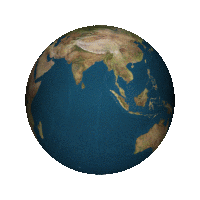 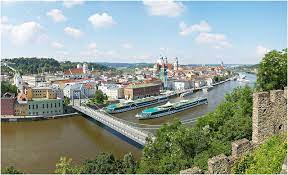 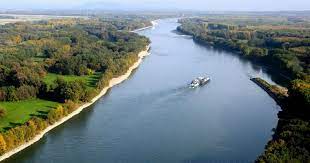 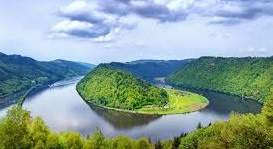 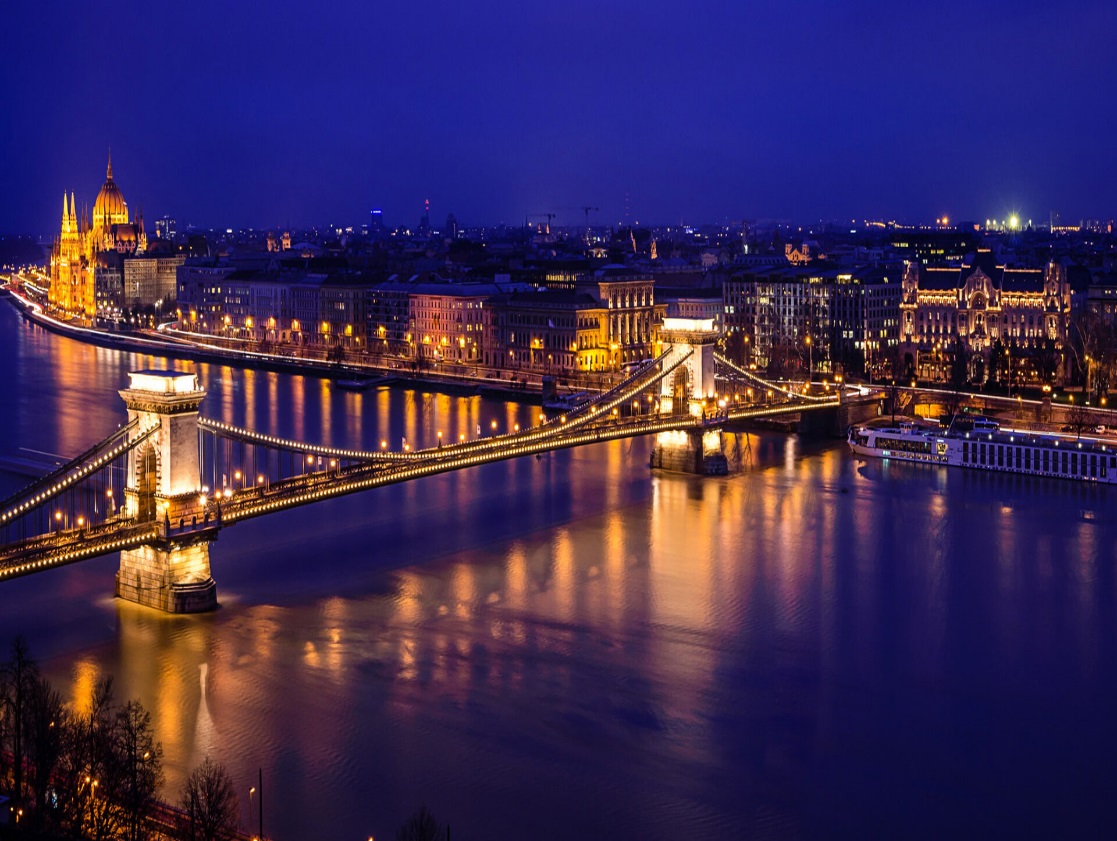 Sông Đanuyp
NHÓM 2
Đặc điểm mạng lưới sông RAI - NƠ.
 Sông Rhein (hay còn gọi là sông rai nơ) bắt nguồn từ dãy Alps ở biên giới Thuỵ Sĩ, chảy cuồn cuộn về phía Tây Bắc, đi qua các nước Áo, Pháp, Đức, Thuỵ Sĩ… đến gần thành phố cảng Rotterdam thì đổ vào Bắc Hải. Đây được xem là huyết mạch của châu Âu.
Là một trong những con sông lớn nhất thế giới, sông có chiều dài 1.320 km và diện tích lưu vực là 224.000 km2. Sông Rhein có lượng nước rất dồi dào. Mùa xuân có nước băng tuyết tan ở núi Alps chảy vào thượng lưu. Mùa hè có nước băng tuyết tan chảy vào trung lưu. Còn ở hạ lưu có mưa nhiều nên nước sông quanh năm dâng đầy. Nước sông có lúc chảy mạnh va ào ạt vào vách núi dựng đứng, song cũng có lúc lại chảy êm ả, hiền hoà như mặt nước hồ, đẹp đến mê hồn.
NHÓM 2
Đặc điểm mạng lưới sông RAI - NƠ.
Dòng sông Rhein bắt nguồn từ chân núi phía Bắc của dãy Alps ở Đông Nam Thuỵ Sĩ, chảy từ Tây Bắc đến Basaerl được gọi là thượng lưu. Đoạn sông này chảy qua các cao nguyên và núi, lòng sông tương đối chật hẹp, độ nghiêng lớn và dòng chảy xiết. 
Dòng chảy từ Basaerl Thuỵ Sĩ đến Bonn của nước Đức là khu vực trung lưu. Tại đây, dòng sông lúc thì chảy ngang qua đồng bằng, lúc chảy vượt qua thung lũng. Lòng sông rộng hẹp không đều, lượng nước có được là do tuyết tan vào mùa xuân và nước mưa vào mùa thu, đông. Đồng bằng hai bên bờ là những khu nông nghiệp màu mỡ, đất đai phì nhiêu, thuận lợi cho việc trồng lúa mạch, cải và hoa. Trên dốc núi còn có thể trồng các loại nho và trái cây quý hiếm.
NHÓM 2
Đặc điểm mạng lưới sông RAI - NƠ.
Từ đoạn sông Bonn trở xuống là hạ lưu. Độ dốc của dòng sông ở đây nhỏ dần. Từ thượng và trung lưu, đất cát rất dễ dàng tích tụ nhưng ở trên cửa sông thì dòng sông chia nhiều nhánh nhỏ. Giữa những nhánh sông này hình thành “tam giác châu” nổi tiếng. Đây cũng là phần đất trũng quan trọng của Hà Lan. Khu vực hạ lưu chịu tác động của khí hậu ẩm Thái Bình Dương nên vào mùa thu và mùa đông mưa rất nhiều, lại thêm lượng nước sông từ trung, thượng lưu chảy về. Vì vậy, mực nước ở đây ổn định và lượng nước dồi dào. 
Sông Rhein còn là một trong những dòng sông lớn, có thể vận chuyển hàng hoá đi nhiều nước, ảnh hưởng lớn đến sự phát triển công nghiệp và kinh tế hai bên bờ sông của các nước Thuỵ Sĩ, Đức, Pháp, Hà Lan và Bỉ... Vì vậy, sông Rhein được gọi là “dòng sông vàng của châu Âu”. Sông Rhein còn chảy qua nhiều nhánh sông nhân tạo và có thể kết hợp với một số dòng chảy quan trọng của châu Âu từ đó hình thành một mạng lưới vận chuyển đường sông xuyên suốt, thúc đẩy sự phát triển kinh tế của cả lưu vực sông của khu vực châu Âu.
NHÓM 2
Đặc điểm mạng lưới sông RAI - NƠ.
Dọc theo hai bên bờ sông Rhein là những ngọn núi, thung lũng, thành trì cổ xưa, những làng quê yên tĩnh, tràn đầy tình thơ ý hoạ của thế giới tự nhiên và lịch sử lâu đời. Bến cảng đông đúc sầm uất với những tuyến vận tải tấp nập, thể hiện một nền kinh tế vững mạnh và biểu hiện sắc thái hiện đại hoá của nền kinh tế đang phát triển mạnh mẽ.
Thành phố cảng hiện đại như một viên ngọc sáng nằm trên dòng sông xanh biếc, làm sông Rhein trong càng thêm hùng vĩ. Basaerl của Thuỵ Sĩ là khởi điểm của dòng sông Rhein, dòng sông lớn nhất đổ ra biển Thuỵ Sĩ, nơi vốn được ca tụng là “Cửa vàng” của quốc gia này. Cảng sông đã biến Basaerl thành thành phố cảng lớn thứ hai và là trung tâm công nghiệp hoá học của Thuỵ Sĩ.
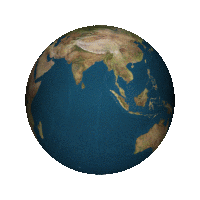 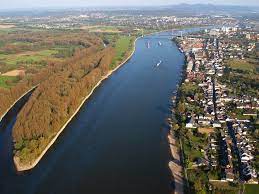 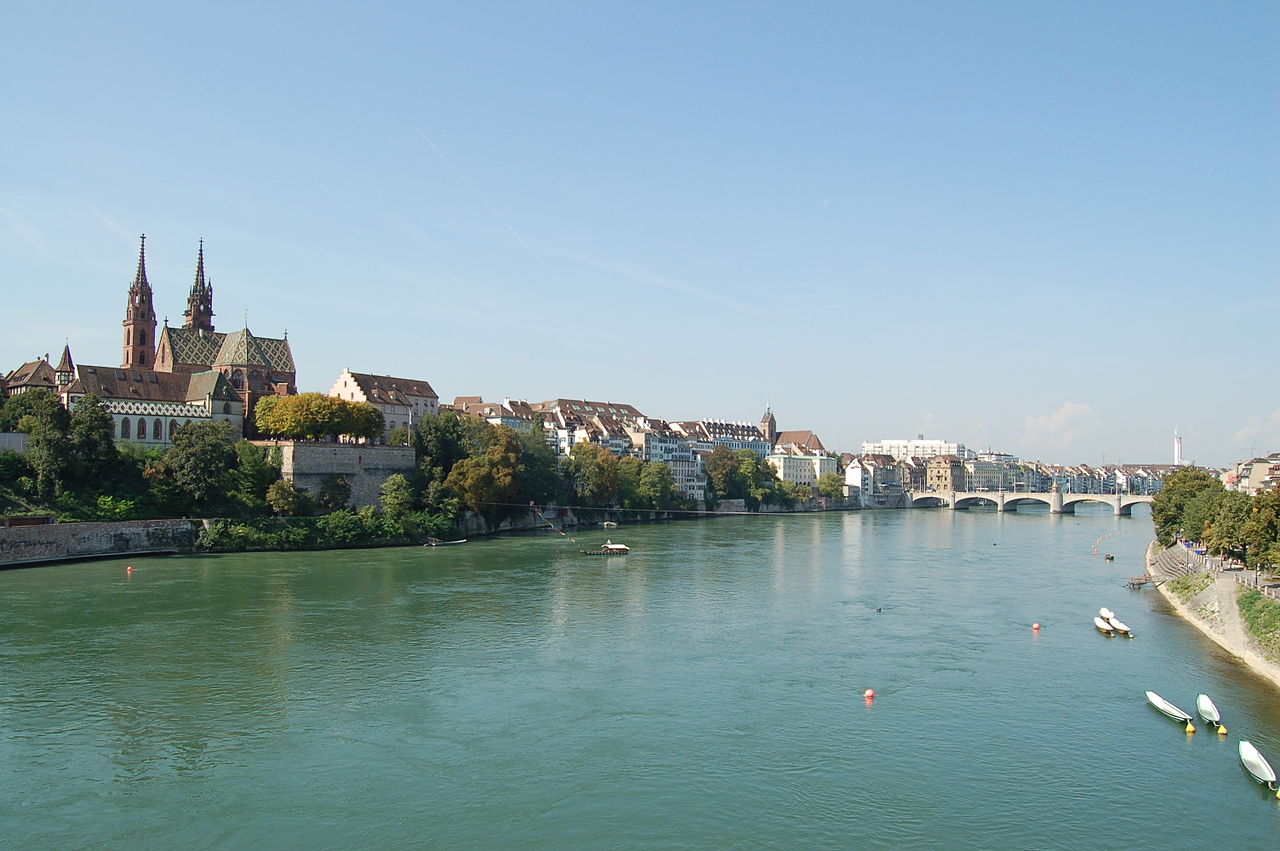 Sông Rai nơ
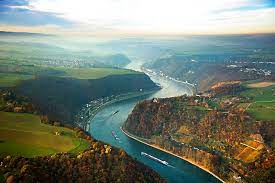 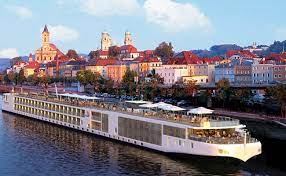 NHÓM 3
Đặc điểm mạng lưới sông VÔN GA.
Sông Volga nằm ở phía đông phần lãnh thổ châu Âu nước Nga với độ dài 3.690 km tạo thành nền tảng của hệ thống sông lớn nhất ở châu Âu.
Bắt nguồn từ vùng đồi Valdai ở cao độ 225m trên mực nước biển ở phía tây bắc, sông Volga chảy về phía đông nam đến Kazan thì chuyển hướng về phía nam, sau đó đổ vào 
Sông Volga có nhiều sông nhánh. Sông Volga và các sông nhánh trong hệ thống sông Volga đảm bảo tưới tiêu cho một khu vực có diện tích khoảng 1,35 triệu km trong khu vực đông dân cư nhất của nước Nga. Vùng châu thổ sông Volga có chiều dài khoảng 160 km và bao gồm tới 500 kênh và sông nhỏ. Sông Volga bị đóng băng trong khoảng ba tháng mỗi năm trên gần như toàn bộ chiều dài của nó.
NHÓM 3
Đặc điểm mạng lưới sông VÔN GA.
Sông Volga tưới tiêu cho phần lớn miền tây Nga. Các hồ chứa nước lớn của nó cung cấp nước cho thủy lợi và phát điện
Chín nhà máy thủy điện lớn và một số hồ chứa nước nhân tạo lớn được tạo thành bởi một hệ thống các đập nước nằm dọc sông Volga.
Vùng lưu vực sông Volga được tưới tiêu bởi con sông này cung cấp một lượng lớn lúa mì và nhiều khoáng sản. Các trung tâm công nghiệp khai thác dầu khí đáng kể nằm trong thung lũng sông Volga. Các khoáng sản khác bao gồm khí đốt, muối và kali cacbonate. Châu thổ sông Volga và biển Caspi cạnh đó là nguồn cung cấp thủy sản quan trọng (cá).
NHÓM 3
Đặc điểm mạng lưới sông VÔN GA.
Trong thời kỳ cổ đại, sông Volga được biết dưới tên gọi Atil, Itil hay Idil, tên gọi của người Turk có nghĩa là "sông dài"
Sông Volga có tầm quan trọng lớn trong giao thông, vận tải nội thủy ở Nga. Tàu bè với kích thước đáng kể có thể di chuyển từ biển Caspi gần như tới đầu thượng nguồn con sông này.
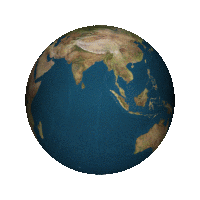 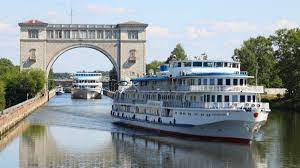 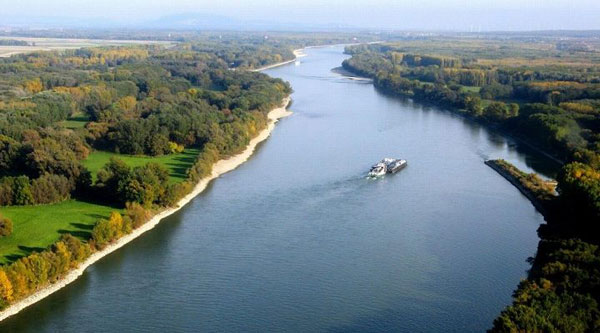 Sông Vônga
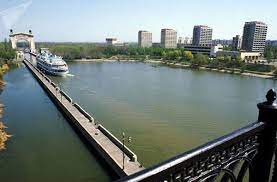 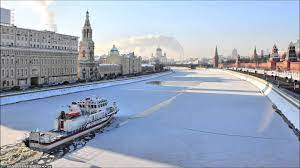 THIÊN NHIÊN CHÂU ÂU
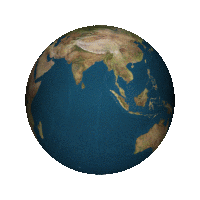 2. Đặc điểm tự nhiên:
a. Địa hình:
b. Khí hậu:
c. Đặc điểm sông ngòi châu âu:
- Ở Châu Âu sông ngòi rất phát triển và phân bố điều trên toàn lãnh thổ tạo thành một mạng lưới sông ngòi dày đặc.
- Đa số sông đều là sông ngắn và diện tích lưu vực nhỏ.
- Đường phân thủy giữa các lưu vực sông thấp nên dễ xây dựng các kênh đào nối liền các dòng sông với nhau
- Vùng Bắc Âu và đồng bằng Nga là những vùng chịu ảnh hưởng mạnh của băng hà Đệ Tứ các sông con nối liền với hồ tạo thành một mạng lưới sông ngòi phức tạp.
THIÊN NHIÊN CHÂU ÂU
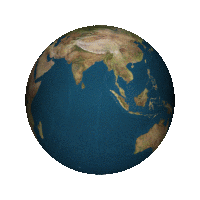 2. Đặc điểm tự nhiên:
a. Địa hình:
b. Khí hậu:
c. Đặc điểm sông ngòi châu âu:
CÁC SÔNG LỚN
 Toàn Châu Âu chỉ có 20 con sông dài hơn 1.000km, các sông lớn là : Vonga (3690 km), Đanuyp (2850 km), Rai-nơ (1320 km).
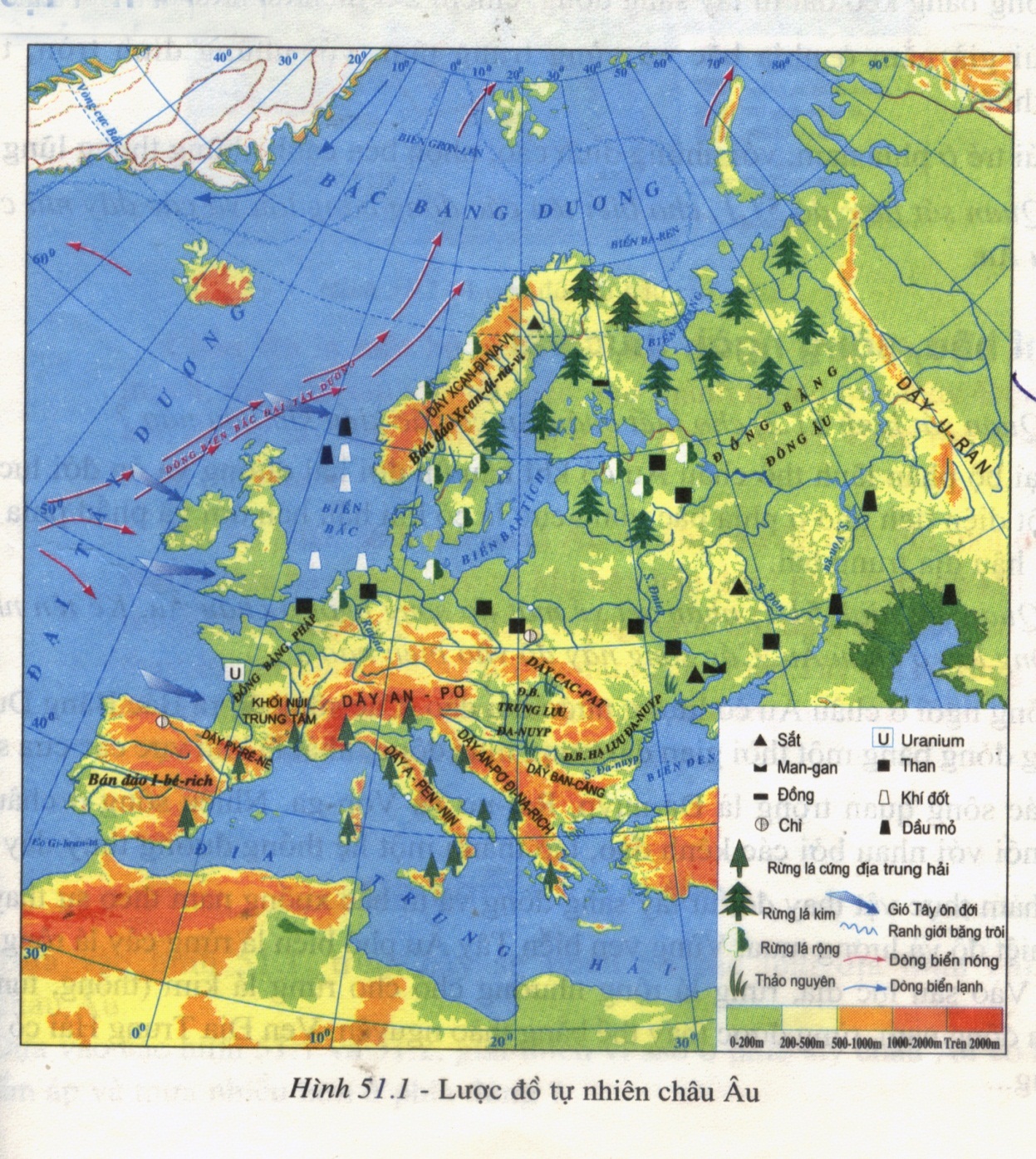 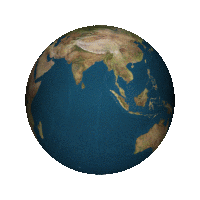 Biển Bắc
Sông Von-ga
Biển Ca-xpi
Sông Rai-nơ
Biển Đen
Sông Đa-nuyp
HỆ THỐNG SÔNG LỚN Ở CHÂU ÂU
THIÊN NHIÊN CHÂU ÂU
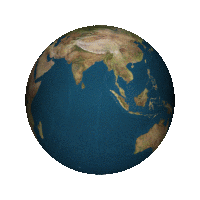 2. Đặc điểm tự nhiên:
a. Địa hình:
b. Khí hậu:
c. Đặc điểm sông ngòi châu âu:
CÁC SÔNG LỚN
 Sông Vonga
- Là sông dài và nhiều nước ở Châu Âu. Diện tích lưu vực rộng 1.380.000km2  nguồn cung cấp cho sông là băng tuyết tan (60%), nước ngầm (30%) và mưa (10%)
- Sông Vonga có giá trị kinh tế nhiều mặt như khai thác thủy điện sản xuất công nghiệp nông nghiệp đời sống dân cư giao thông vận tải đánh bắt và nuôi trồng thủy hải sản
THIÊN NHIÊN CHÂU ÂU
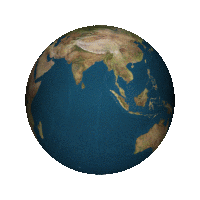 2. Đặc điểm tự nhiên:
a. Địa hình:
b. Khí hậu:
c. Đặc điểm sông ngòi châu âu:
CÁC SÔNG LỚN
 Sông Đanuyp
- Sông Đanuyp là sông lớn thứ 2 sau Vonga về chiều dài (2850 km) và diện tích lưu vực (817000 km2)
-  Về chế độ ở thượng lưu nguồn cung cấp nước chủ yếu là nước tuyết và băng tan, hạ lưu sông nhận nguồn nước do mưa vào mùa xuân và mùa hạ
-  Sông Đanuyp có giá trị lớn về giá trị kinh tế về giao thông vận thủy điện, sản xuất công,nông,ngư nghiệp, đánh bắt hải sản và khai thác du lịch
THIÊN NHIÊN CHÂU ÂU
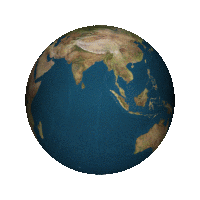 2. Đặc điểm tự nhiên:
a. Địa hình:
b. Khí hậu:
c. Đặc điểm sông ngòi châu âu:
CÁC SÔNG LỚN
 Sông Rai nơ
Là một trong những con sông lớn, sông có chiều dài 1.320 km và diện tích lưu vực là 224.000 km2. Sông Rhein có lượng nước rất dồi dào. Mùa xuân có nước băng tuyết tan ở núi Alps chảy vào thượng lưu. Mùa hè có nước băng tuyết tan chảy vào trung lưu. Còn ở hạ lưu có mưa nhiều nên nước sông quanh năm dâng đầy.
THIÊN NHIÊN CHÂU ÂU
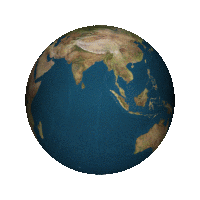 2. Đặc điểm tự nhiên:
a. Địa hình:
b. Khí hậu:
c. Đặc điểm sông ngòi châu âu:
CÁC SÔNG LỚN
 Sông Rai nơ
Sông Rhein còn chảy qua nhiều nhánh sông nhân tạo và có thể kết hợp với một số dòng chảy quan trọng của châu Âu từ đó hình thành một mạng lưới vận chuyển đường sông xuyên suốt, thúc đẩy sự phát triển kinh tế của cả lưu vực sông của khu vực châu Âu.
THIÊN NHIÊN CHÂU ÂU
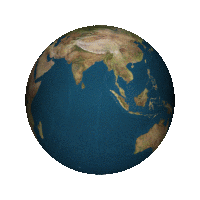 2. Đặc điểm tự nhiên:
a. Địa hình:
b. Khí hậu:
c. Đặc điểm sông ngòi châu Âu:
d. Các đới thiên nhiên:
Quan sát hình 1.1 và 1.2 hãy xác định các đới thiên nhiên châu Âu?
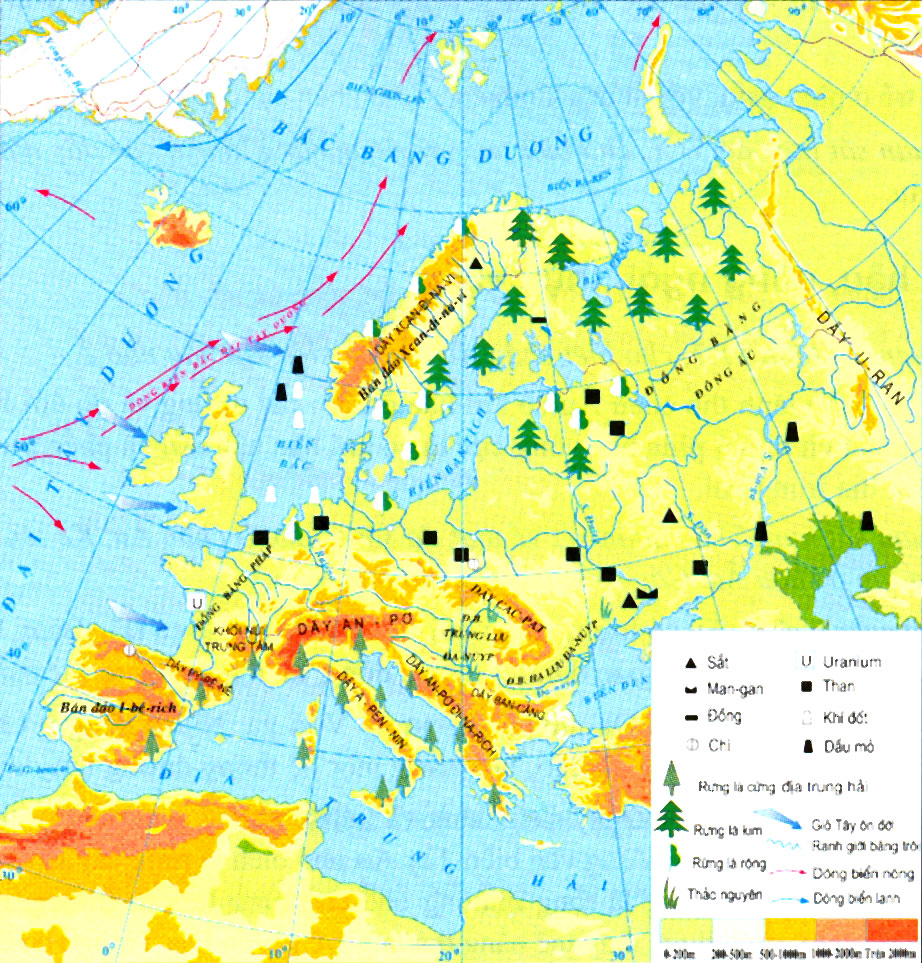 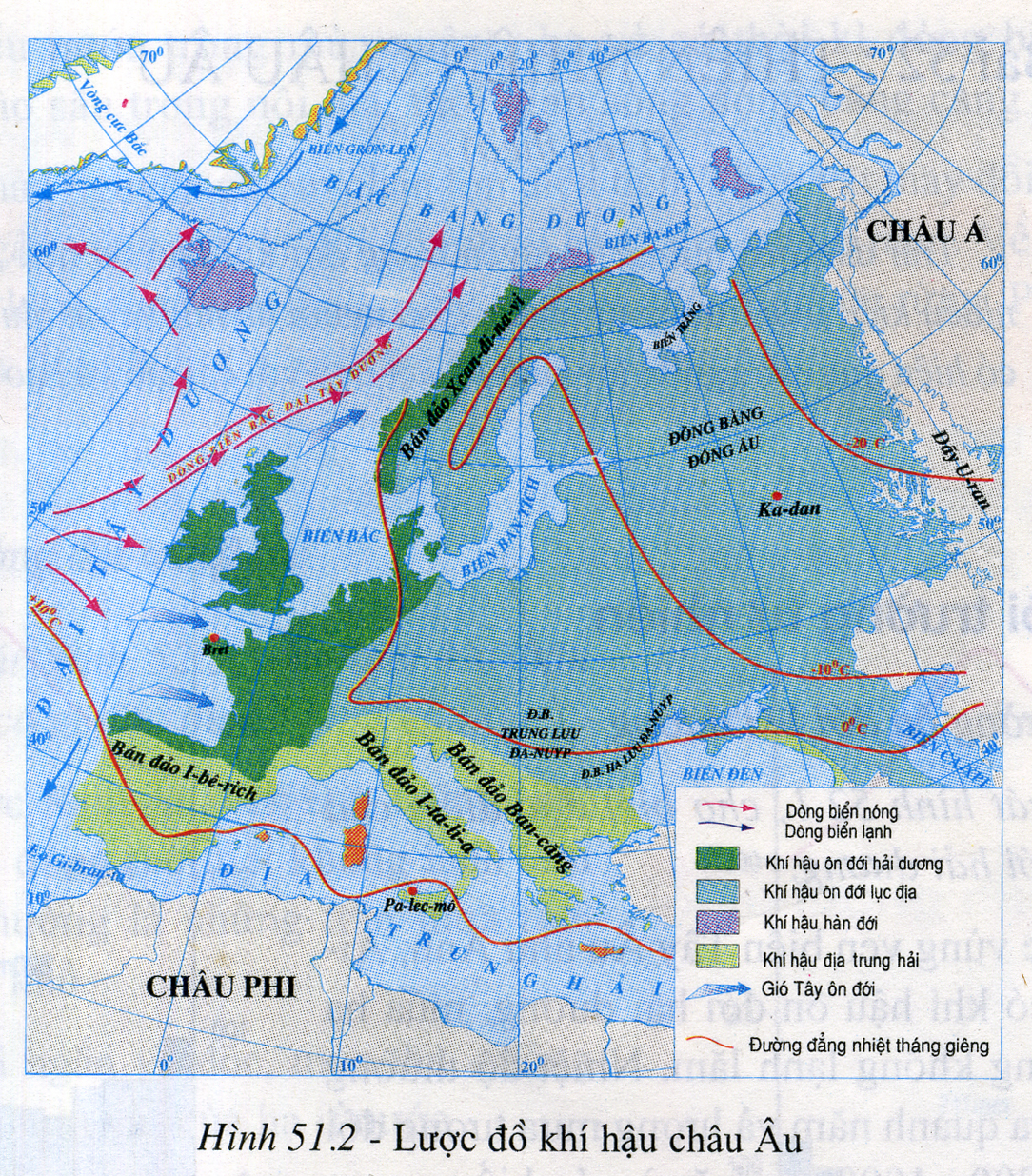 700
400
THIÊN NHIÊN CHÂU ÂU
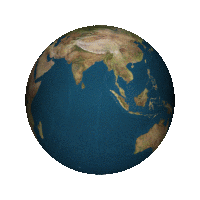 2. Đặc điểm tự nhiên:
a. Địa hình:
b. Khí hậu:
c. Đặc điểm sông ngòi châu Âu:
d. Các đới thiên nhiên: 
Châu Âu nằm trên hai đới thiên nhiên chủ yếu
+ Đới lạnh: Chiếm diện tích nhỏ, động thực vật nghèo nàn.
+ Đới ôn hòa: Chiếm phần lớn lãnh thổ châu Âu. Thiên nhiên phân hóa đa dạng.
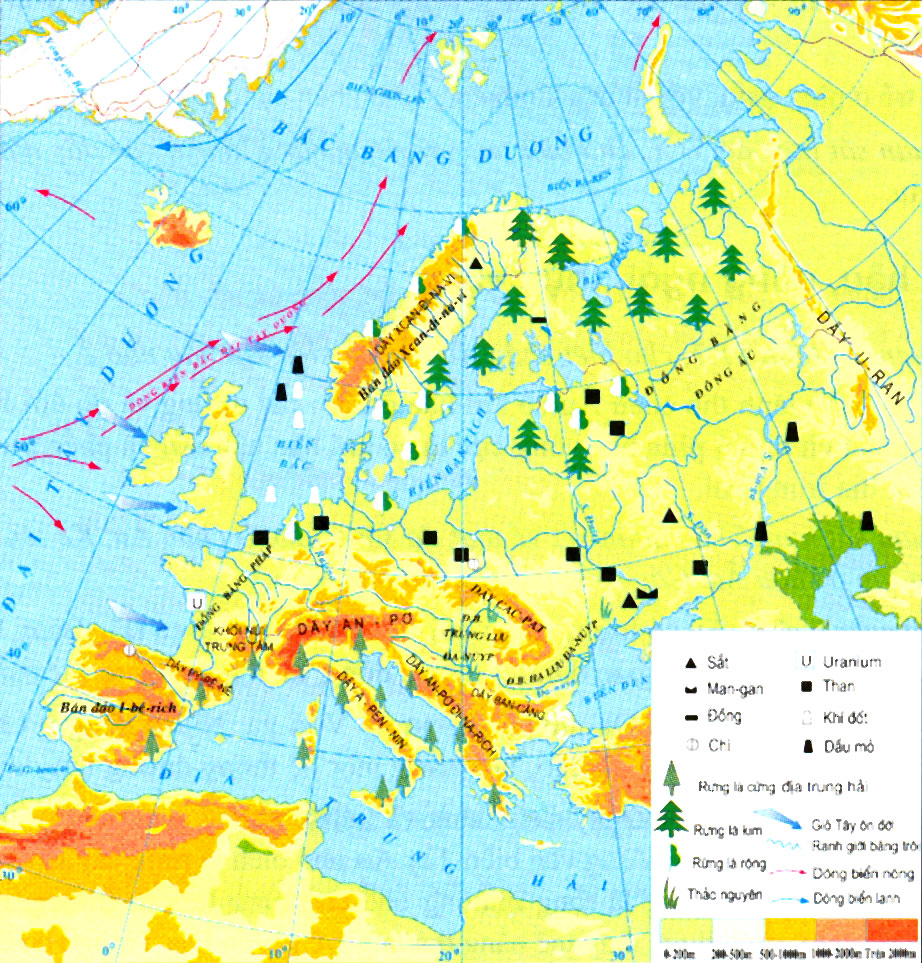 Ven biển phía tây?
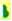 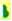 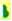 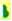 Phổ biến là rừng lá rộng: thông, sồi, dẻ
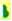 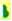 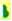 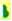 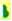 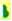 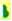 H.1.1: Lược đồ tự nhiên châu Âu
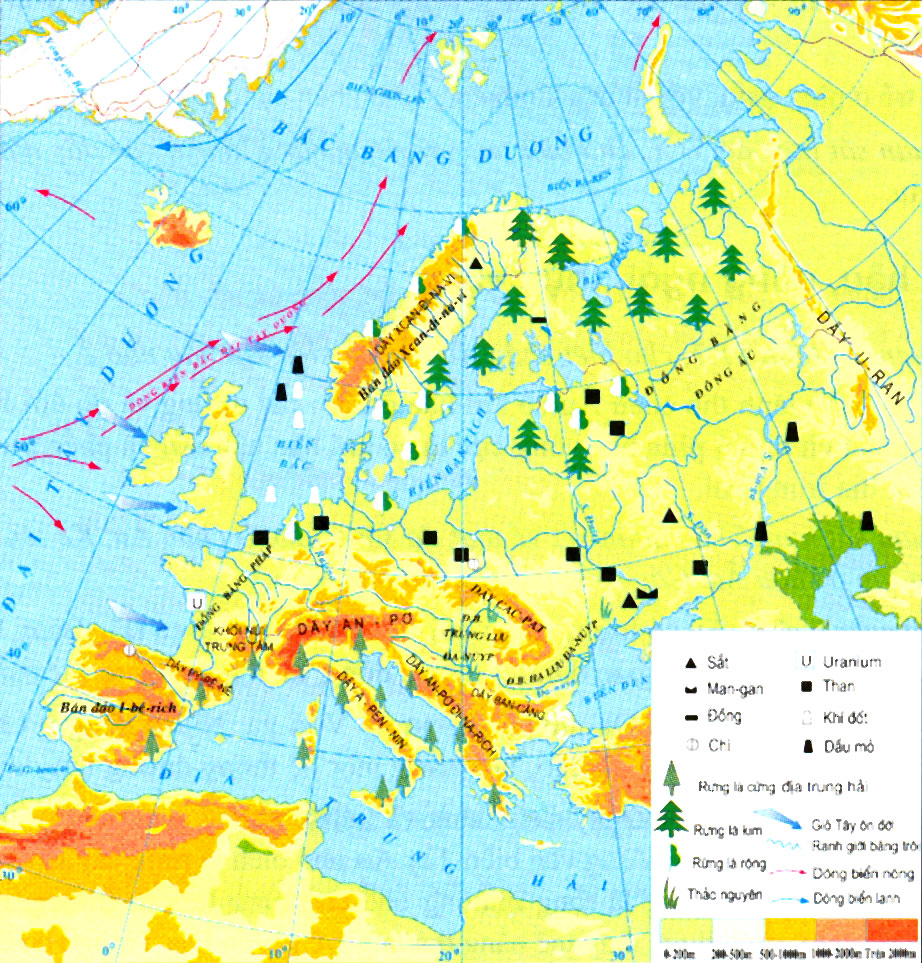 Khu vực phía đông?
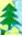 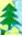 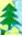 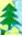 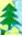 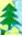 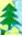 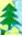 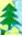 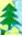 - Vùng nội địa: rừng lá kim
- Phía đông nam: thảo nguyên
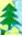 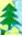 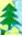 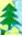 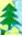 H.1.1: Lược đồ tự nhiên châu Âu
Phía nam châu lục?
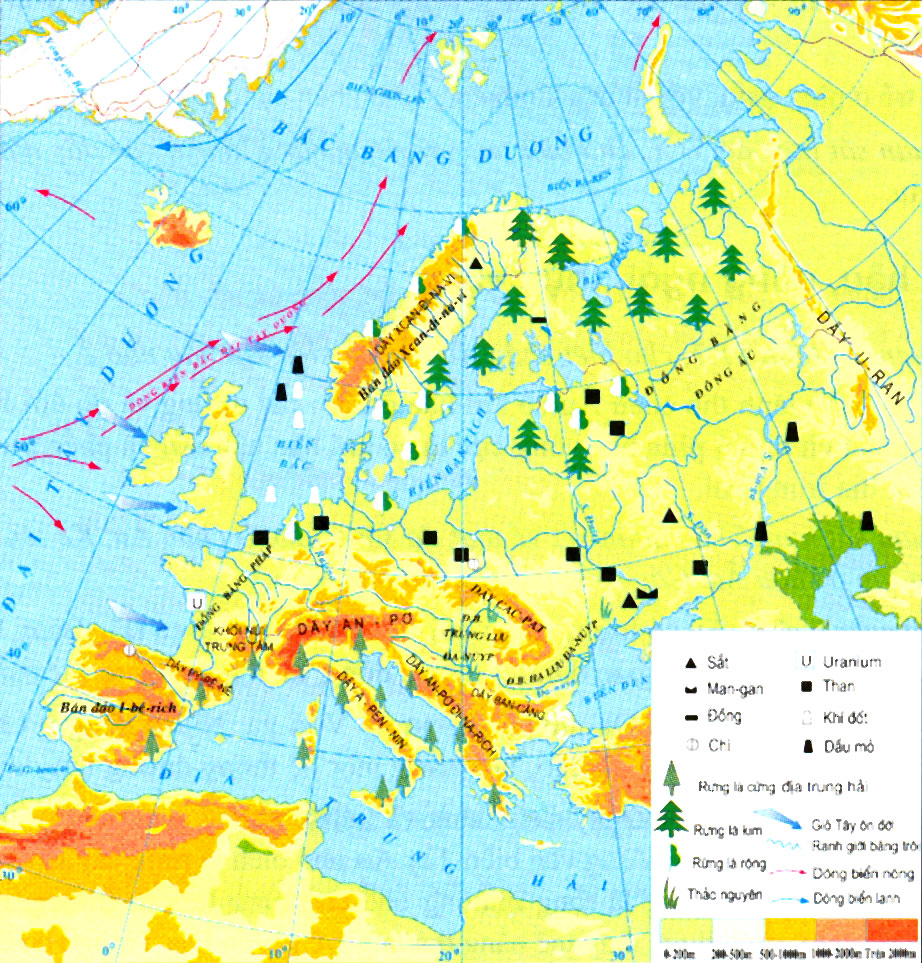 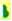 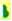 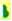 Ven Địa Trung Hải: rừng lá cứng
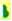 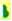 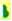 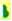 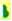 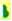 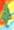 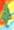 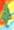 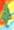 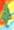 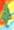 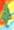 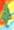 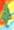 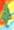 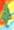 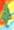 H.1.1: Lược đồ tự nhiên châu Âu
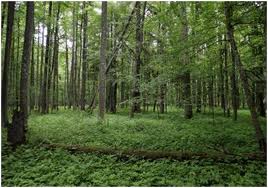 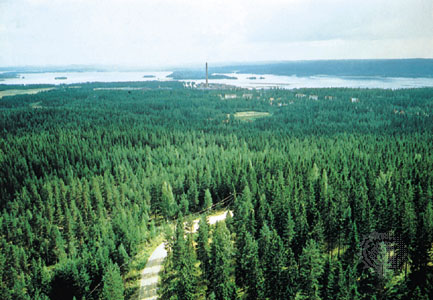 Rừng lá rộng
Rừng lá kim
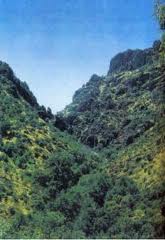 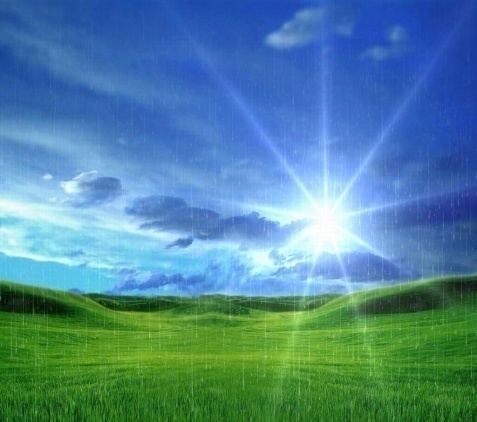 Rừng lá cứng
Thảo nguyên
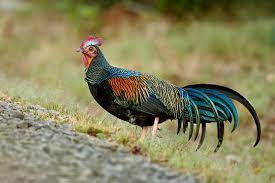 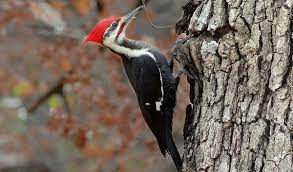 Gà rừng
Chim gõ kiến
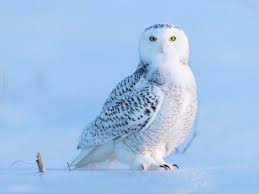 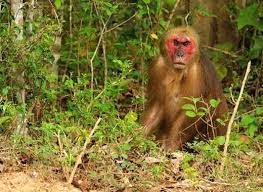 Khỉ mặt đỏ
Cú Bắc cực
CỦNG CỐ KIẾN THỨC
A
B
C
D
B
Câu 1: Châu Âu nằm trong khoảng vĩ độ
 bao nhiêu và thuộc môi trường đới nào?
1
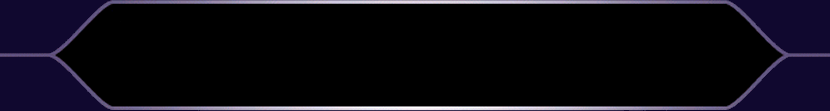 35oB – 21oB:  đới nóng.
36oB – 71oB:  đới ôn hòa.
37oB – 71oB:  Cận xích đạo.
90oB – 71oB:  hàn đới.
Trò chơi ai nhanh hơn
D
Núi già.
Sơn nguyên.
Núi trẻ.
A
C
B
D
Câu 2: Dạng địa hình lớn nhất châu Âu là:
2
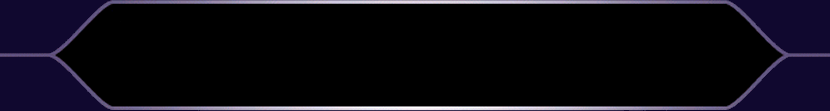 Đồng bằng.
Trò chơi ai nhanh hơn
A
D
C
B
C
3
Câu 3: Đại bộ phận lãnh thổ Châu Âu 
có khí hậu?
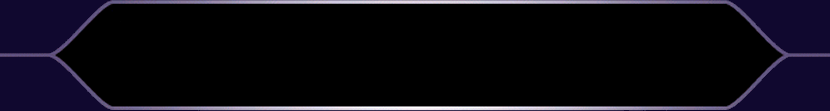 Ôn đới hải dương.
Ôn đới lục địa.
Cả A, B đều đúng.
Cả A, B đều sai.
Trò chơi ai nhanh hơn
A
B
C
D
B
Câu 4: Phía Tây Châu Âu có khí
 hậu ấm áp và mưa nhiều hơn phía Đông là do:
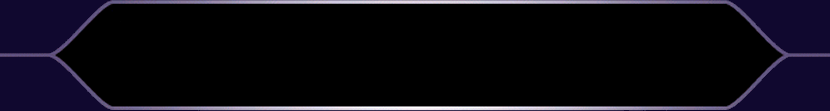 4
Ảnh hưởng của dòng biển lạnh, và gió Tây ôn đới.
Ảnh hưởng của dòng biển nóng, và gió Tây ôn đới.
Địa hình núi cao đón gió.
Địa hình núi cao chắn gió.
Trò chơi ai nhanh hơn
A
B
C
D
B
Câu 5: Thảm thực vật của châu Âu 
thay đổi là do sự thay đổi của yếu tố nào?
5
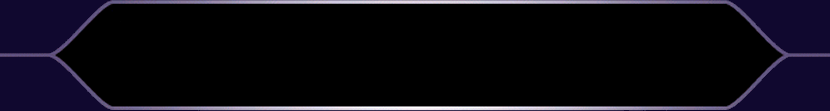 Địa hình.
Nhiệt độ, lượng mưa.
Sông ngòi.
Độ cao.
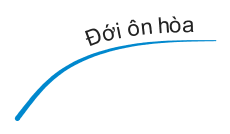 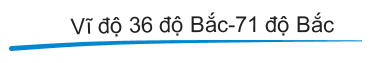 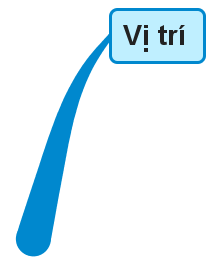 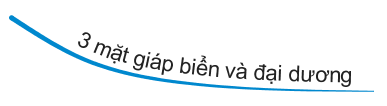 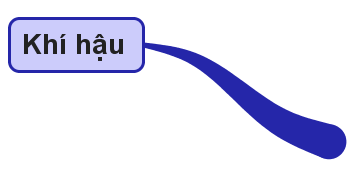 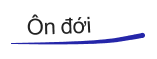 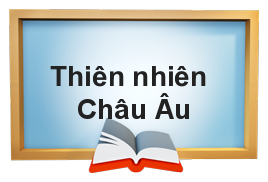 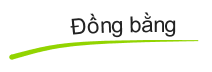 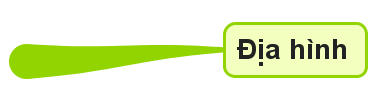 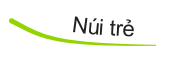 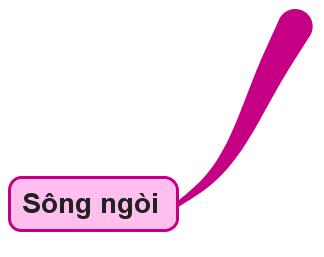 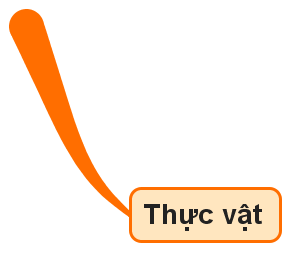 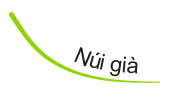 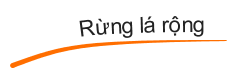 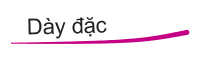 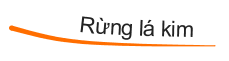 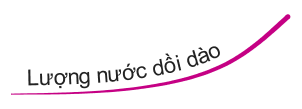 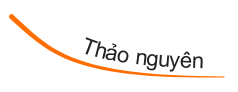 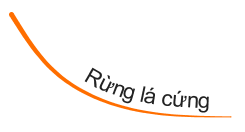 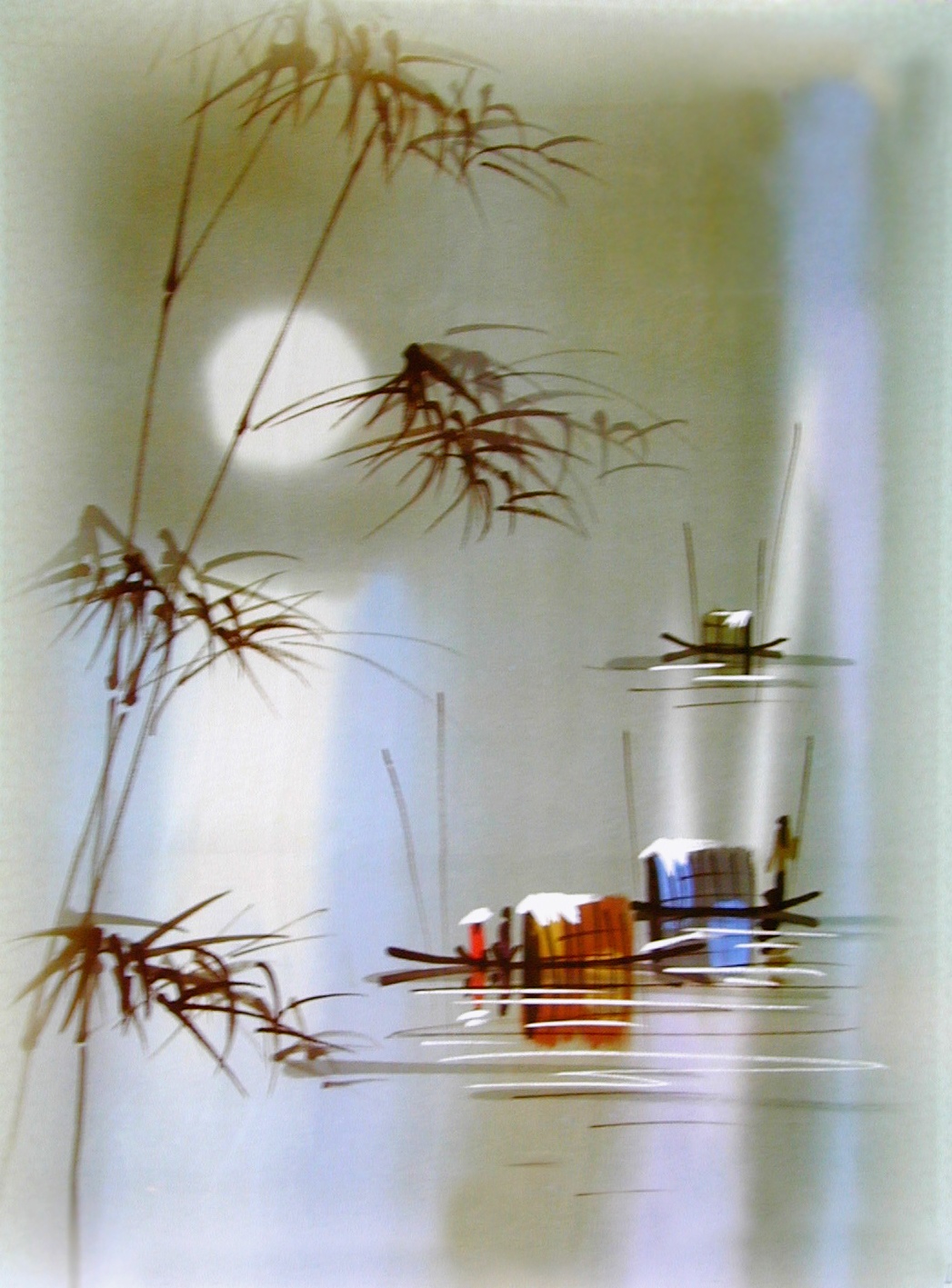 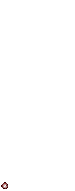 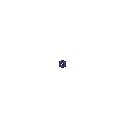 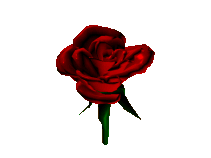 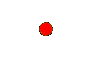 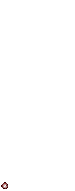 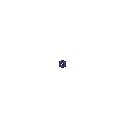 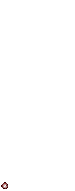 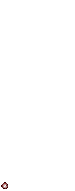 Tiết học kết thúc!
 Chúc quý thầy cô sức khỏe!
các em vui và học giỏi!
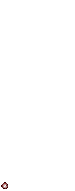 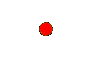 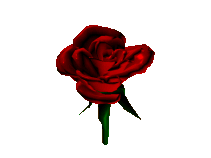 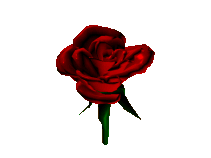